ELKHORN HIGH SENIOR COLLEGE PLANNING NIGHT
WELCOME TO SENIOR NIGHT
Meet the Counselors:
Desiree Merrihew A-E
Martha Dowd F-K
Theresa Crnkovich L-Rom
Makalla Fritz Ron-Z
Tracy Frevert-Secretary
AGENDA FOR THIS EVENING

6:00pm-6:30pm Counselor Presentation in the Auditorium
6:35pm-7:00pm Session 1 (see handout for schools)
7:05pm-7:30 Session 2 (repeat of session 1)
What we plan to discuss:
What you should be doing now
Applying to College
Financial Aid and Scholarships
Next Steps
What you should be doing now:
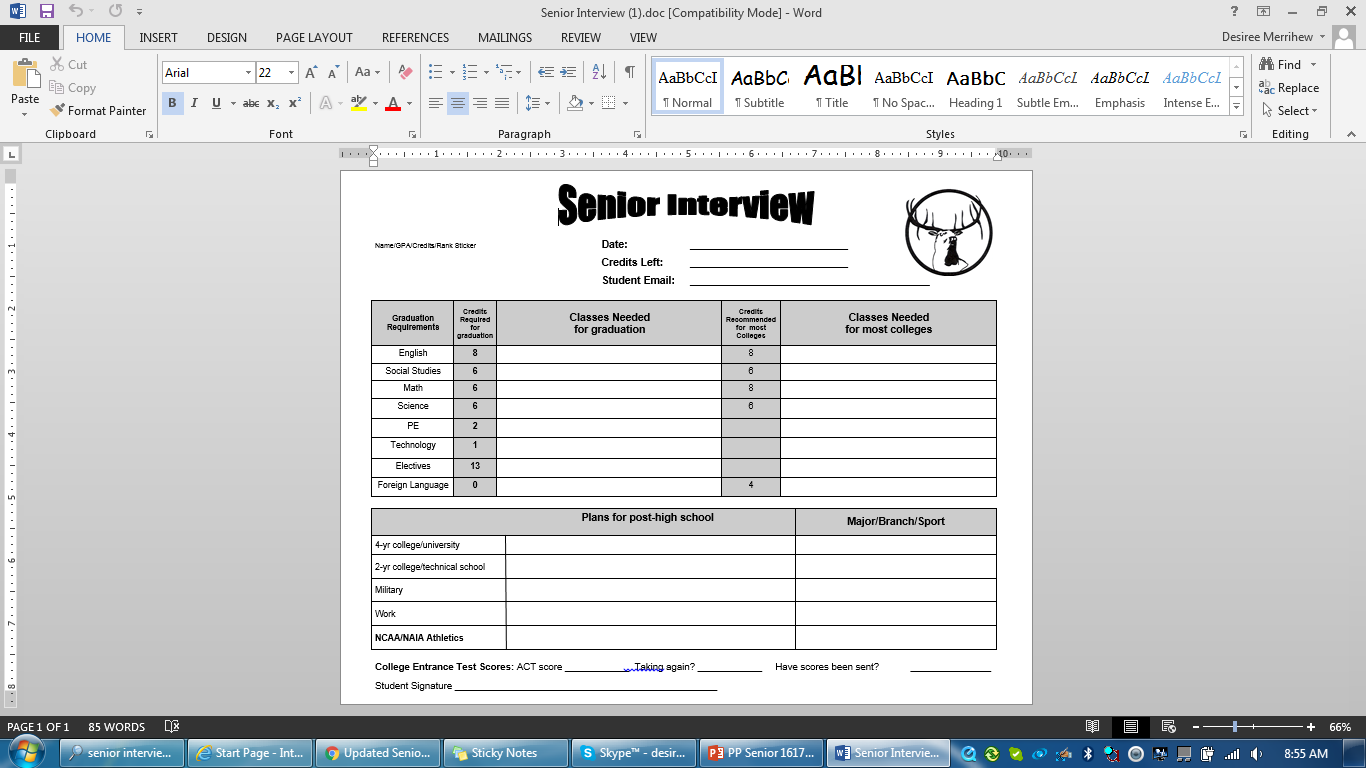 Counselors have met with all seniors in class and will soon be meeting individually.
Seniors should be accessing Naviance on a regular basis.
Transcripts and senior interview sheets will be mailed home to review.
What you should be doing now:
To narrow down your choices you can use Naviance’s college search
There are special events to attend like college fairs
College reps visit Elkhorn and students can visit them here
Visit college campuses
Create or narrow down your college list to 3 or 4
Complete online college applications
Send transcripts after you have applied
Send official ACT/SAT scores to colleges
Sign up for additional ACT/SAT tests through December for scholarship consideration
Complete the FAFSA starting October 1, 2018
Apply for scholarships
How to choose a college & find the right fit:
Fit is about the right school not the best school
Fit will vary from student to student
Consider academic, social, emotional, personal and financial factors
There is more than one college that is the right fit
Everyone has a unique post secondary plan
Choosing the right college:

Academics
Location
Cost
Admission Requirements
Personal Factors
Size
Important Things to Remember!

Parents/Guardian-your child will remember how you supported them
Students-This is difficult for your parents, be patient
Both-try to focus less on rankings and prestige and more on the best environment for your student’s growth
College Visits
College Reps at Elkhorn
Sign up on Naviance account at least one day in advance
Excused from a class period to attend the college session
Can also meet with branches of the military
College Campus Visits
Check college website, many require a sign up
BEFORE a college visit students need to sign up in the counseling center if they will miss school
2 visits a year
College Fair-UNO Sunday 9/23 1pm-4pm, over 200 schools
Applying to College
Start Online Applications--links are on college websites.
Don’t WAIT on an ACT score, can send later.  Colleges use the highest score.
Remind student to write down usernames &   passwords when creating application accounts
If student is planning on applying to a Common   Application school, he/she should visit with counselor   as soon as possible
ACT/SAT Scores
ACT and SAT scores must be sent by the student to the college via the testing website
To see where your scores have been sent and to send them to other schools log in to your ACT or SAT account, there may be an additional cost
ACT and SAT scores must also be sent to NCAA or NAIA if you are playing sports
Students were given their ACT ID in senior seminar and it will be mailed home as well.  This ID was for the April test.
Sending Transcripts
If a school requires an official transcript for admissions please see Mrs. Frevert in the counseling center
Many schools have gone to self reporting and this will not be necessary
As mentioned earlier if a student is applying via common app please work with your counselor on this step
The student should apply to the school before requesting a transcript be sent
Military
ASVAB – October —sign up in Counseling Center 
Students can sign up on Naviance to meet with recruiters during lunch in the Elkhorn High School Counseling Center
Military Fair – November 9th
Paying for College
Loans
Grants
Scholarships
Work Study
FAFSA-Free Application for Federal Student Aid
Application for federal, state, and college-based financial aid. The colleges you list on the application will use that information to award financial aid.
FAFSA opens October 1st, 2018
Need help?  Education Quest Financial Aid Program
Elkhorn High School September 24th 6pm
Scholarships
Ways to earn scholarships
Test Scores and Grades
Active Participation/Activities Resume
Leadership
Need
Scholarship Search
Naviance - directions in hand out
www.educationquest.org - Scholarshipquest
www.elkhornfoundation.org
Foundation scholarships will be available Dec 3rd and are due Feb 1st
Athletics
Find out all information necessary by visiting the specific site for the athletic division(s) you are interested in
NCAA Clearinghouse -  www.Eligibilitycenter.Org
NAIA - www.Playnaia.Org
Have ACT scores sent to the athletic organization. This is in ADDITION to sending to the college or university
Fill out a “transcript request form” in the counseling center after registering.
THANK YOU!
PLEASE PROCEED TO 
SESSION 1